Разговорный английский язык
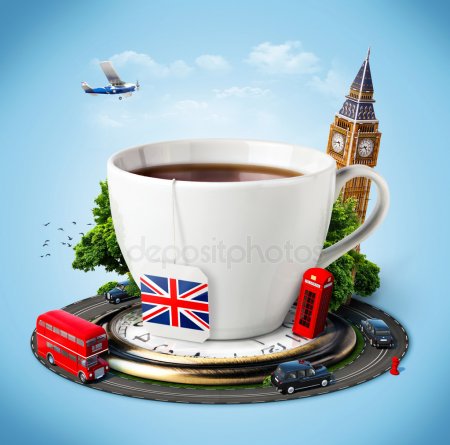 созвездие-россия.рф
Модальный глагол can
созвездие-россия.рф
can
мочь				 уметь 
Созвездие



                                                                        созвездие-россия.рф
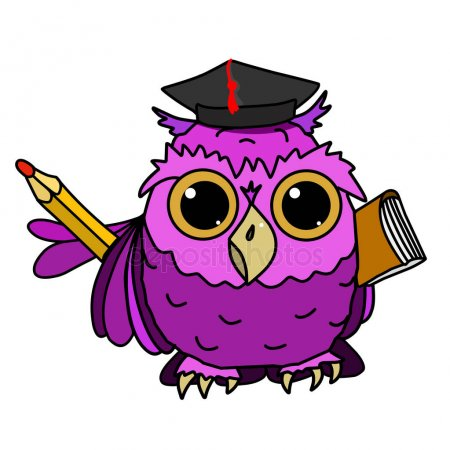 can\could
в настоящем времени                     в прошедшем времени и
                                                                   сослагательном наклонении



                                                                                                                                            созвездие-россия.рф
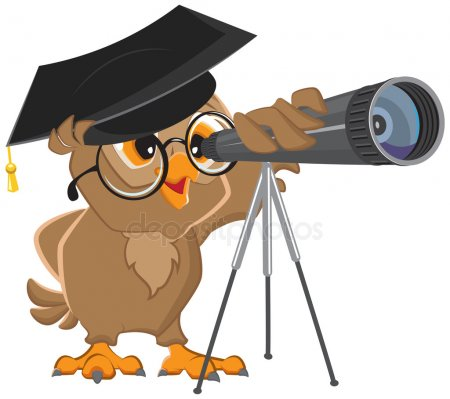 Примеры:
I can dance – Я умею танцевать

I could play football -Я мог играть в футбол


                                                         
                                                                                       созвездие-россия.рф
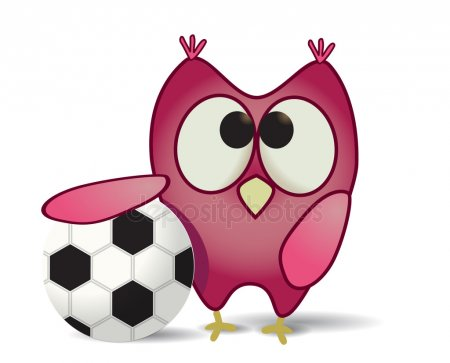 Особенности глагола саn
1.В третьем лице не добавляется -s-
She\he\it can




                      
                                                                                                                                                     cозвездие-россия.рф
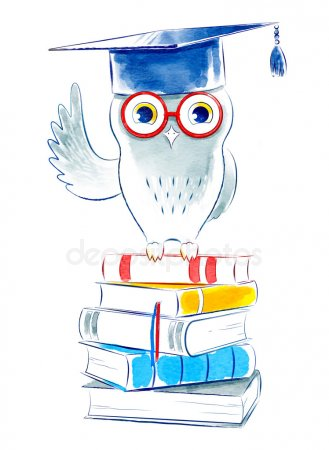 а)He can run very fast- он умеет бегать очень быстро.b)She can jump very high-Она умеет прыгать очень высоко.
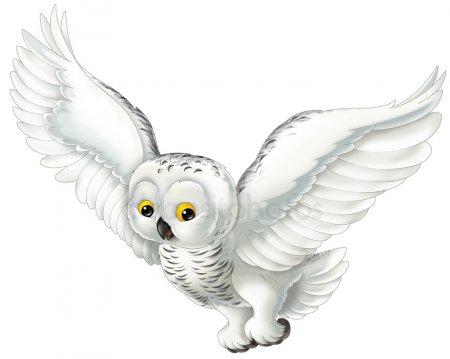 созвездие-россия.рф
2. Не требует частицы to
We can read English books



                                                                                                                                                созвездие-россия.рф
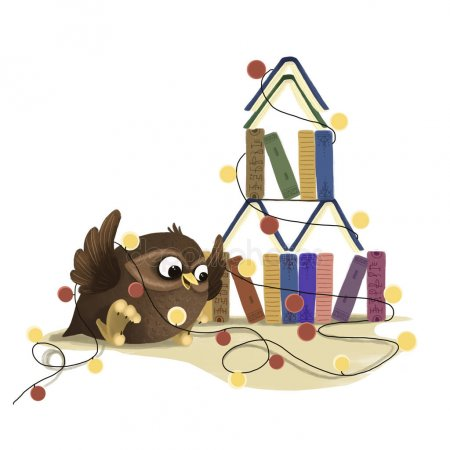 3. Не требует вспомогательного глагола в вопросительных и отрицательных предложениях
Can they take your ball?-Они могут взять твой мяч?

You cannot lie me- Ты не можешь обманывать меня.

                                                                                                     
                                                                                                                                    созвездие-россия.рф
Отрицание с глаголом can/couldcan + not = can’t could + not = couldn’t
She can’t dance. –Она не умеет танцевать.
He can’t drive a car.- Он не умеет водить машину.
They couldn’t go to the cinema. - Они не могли пойти в кино.
                                                                        созведие-россия.рф
Проверь себя:
Ты  мог бы подождать меня?
2. Она не умеет говорить на английском. 
3. Они могут ответить на вопрос?
4. Я могу  водить машину. 
5. Он может спеть песню?



                                                                         созвездие-россия.рф
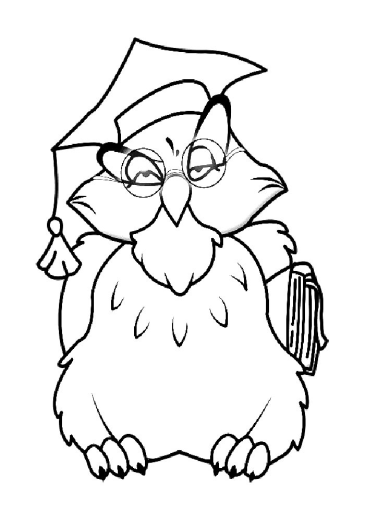